«Скульптура»
Лепка головы человека.
Выполнил:  учитель Изо и Черчения Мурин С.И.
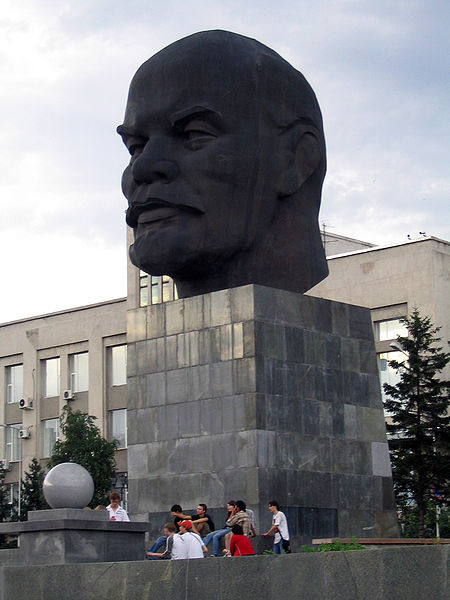 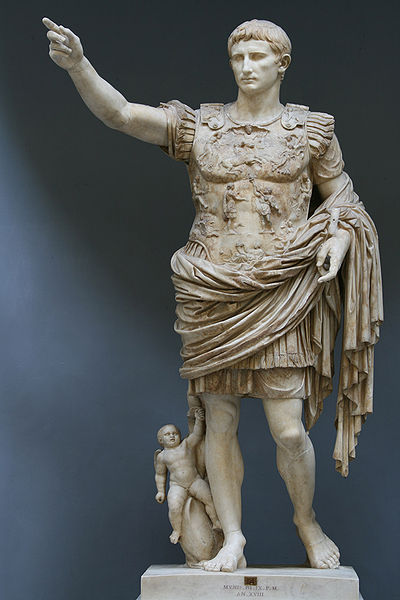 Скульптура  - это вид изобразительного искусства , произведения которого имеют объемную форму и выполняются из твердых или пластических  материалов.
Виды скульптуры
Круглая скульптура
Рельефная скульптура
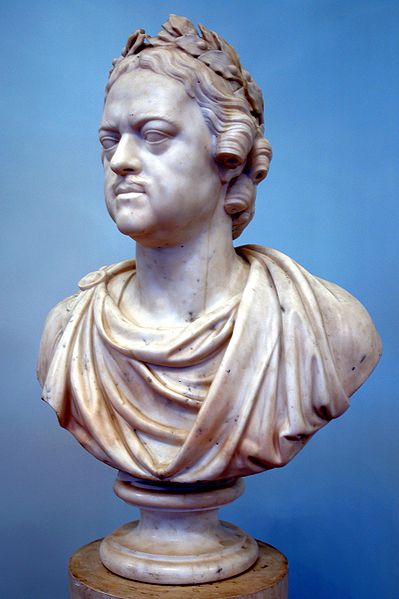 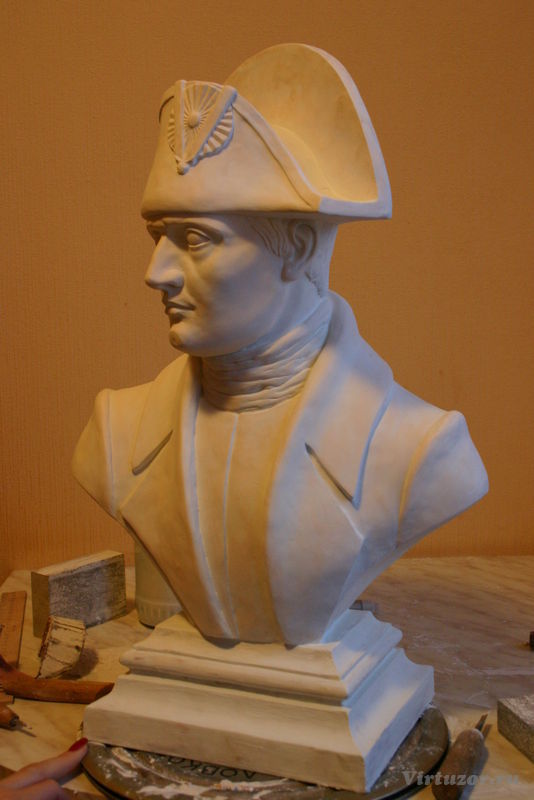 Бюст  Петра I.
Бюст Наполеона
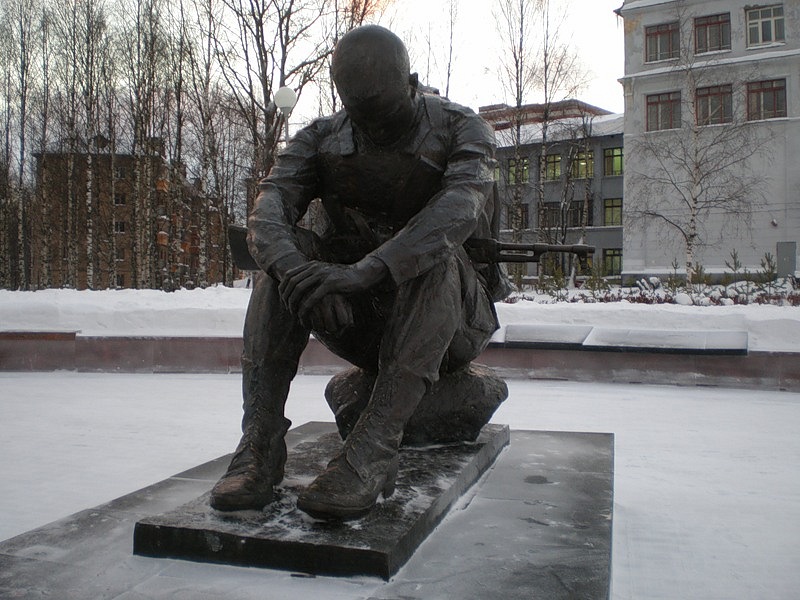 Статуя «Афганистан»
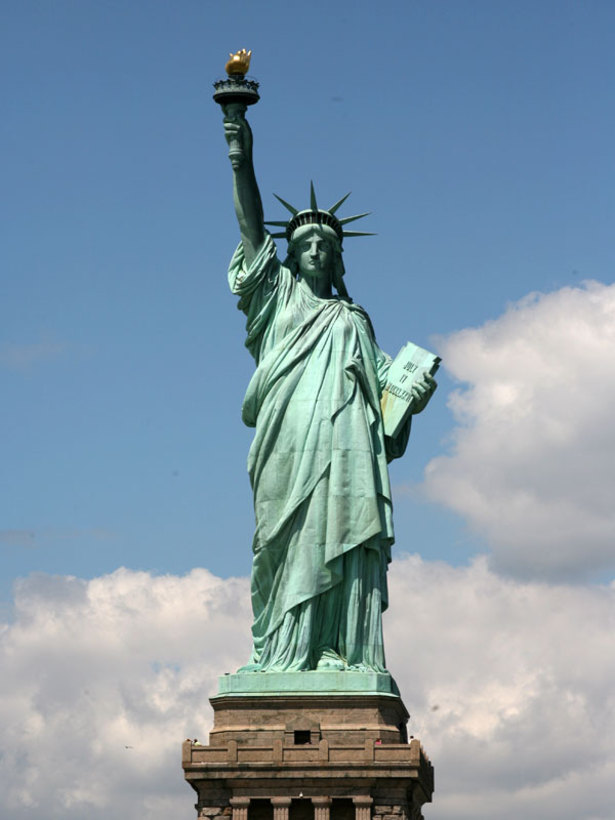 Статуя  Свободы
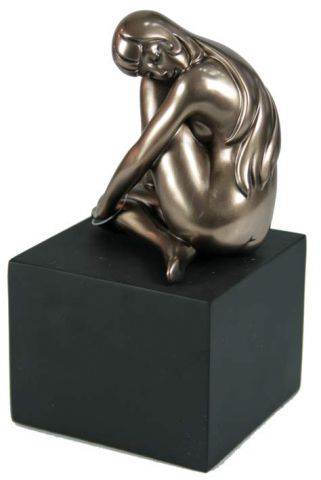 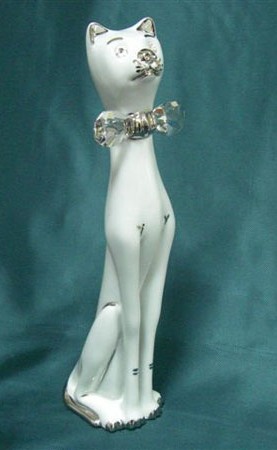 Статуэтка
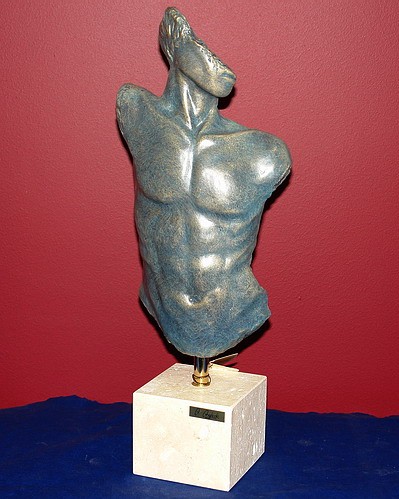 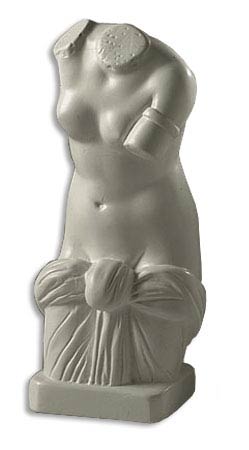 Торс
Глина
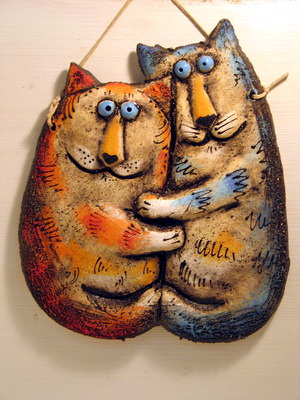 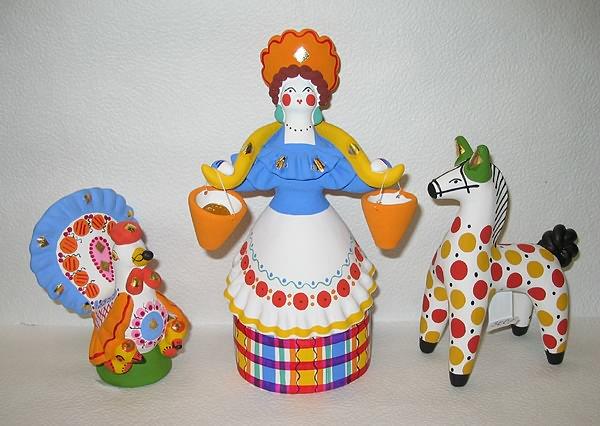 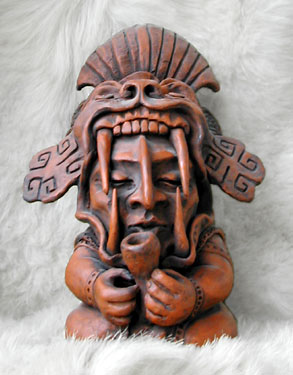 Гранит
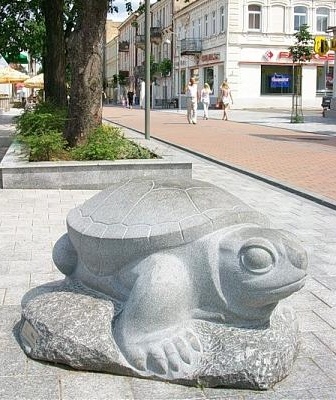 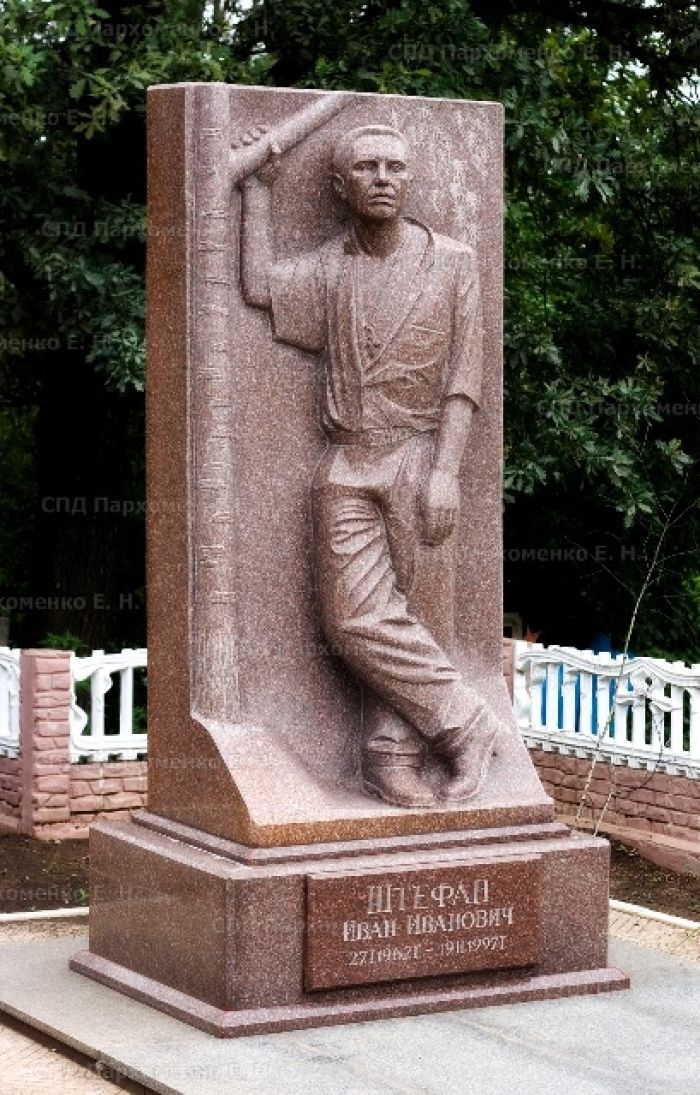 Мрамор
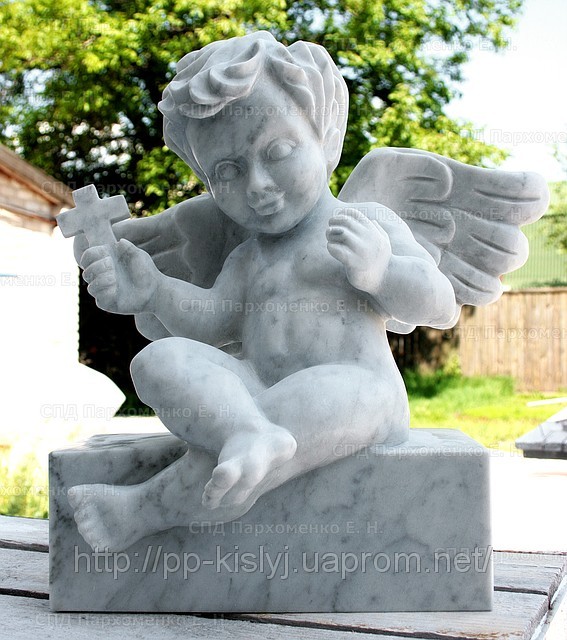 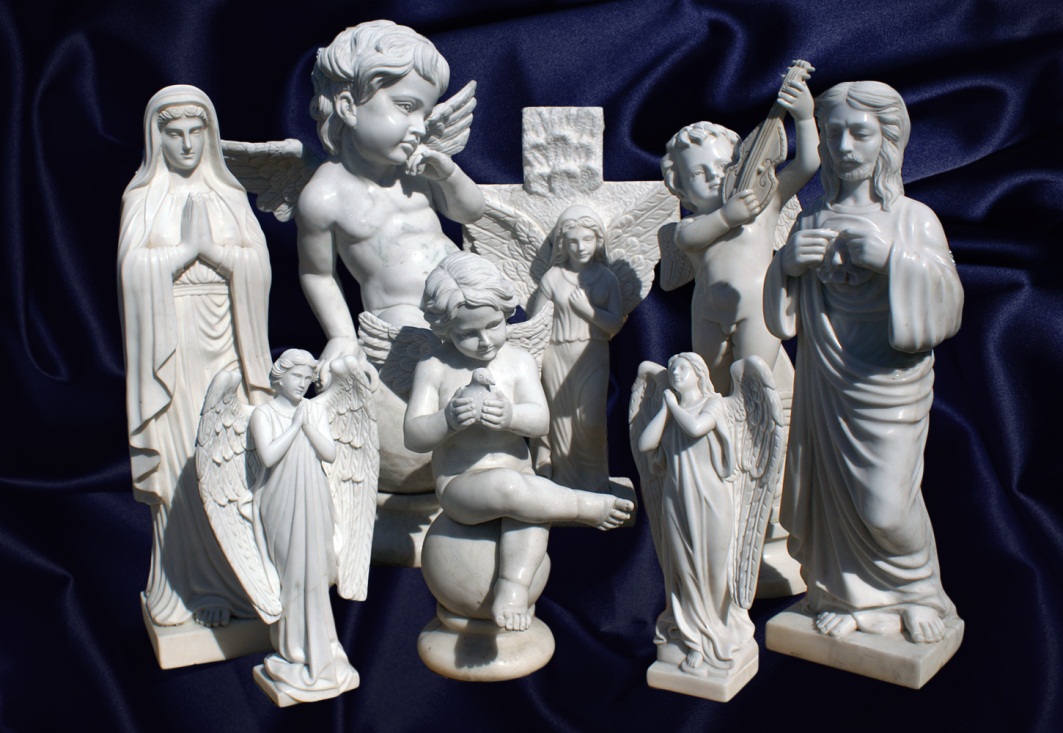 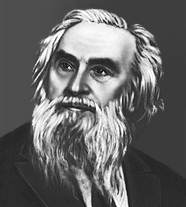 Коненков Сергей Тимофеевич (1874 – 1971)
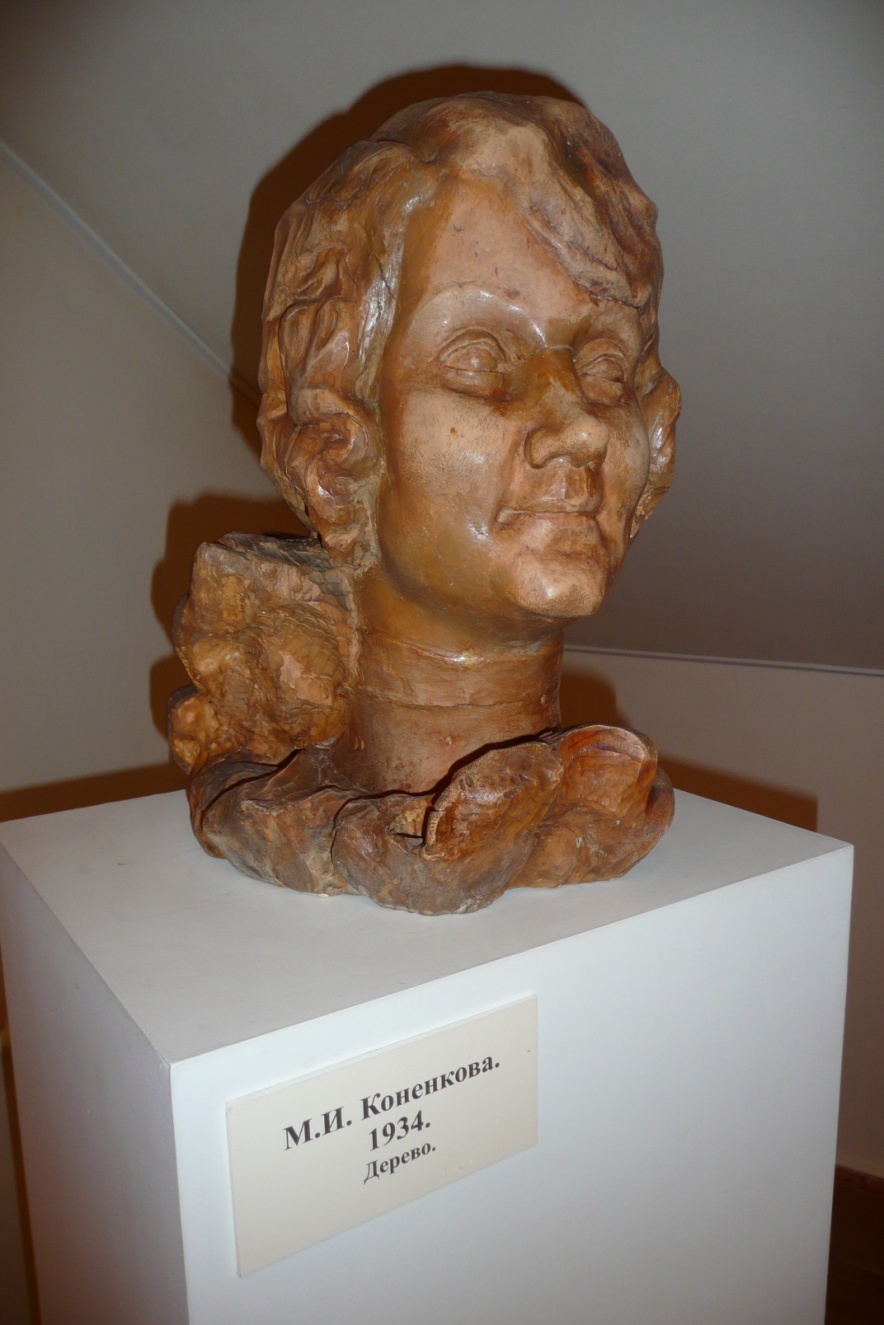 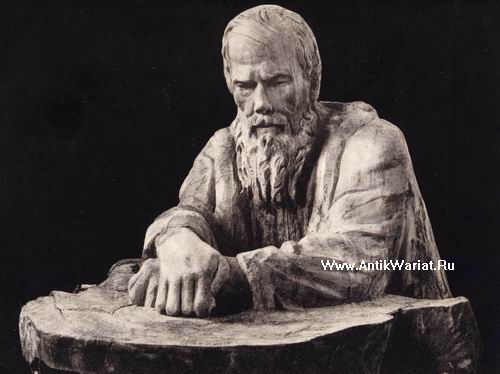 Ф М Достоевский, Скульптор
 Сергей Тимофеемович Коненков
Скульптура жены Коненкова
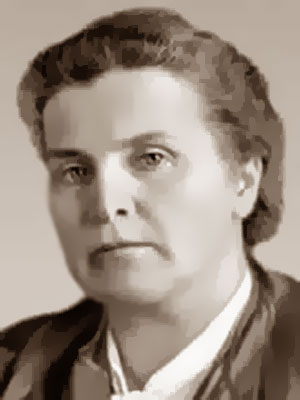 Вера Игнатьевна Мухина (1889 – 1953)
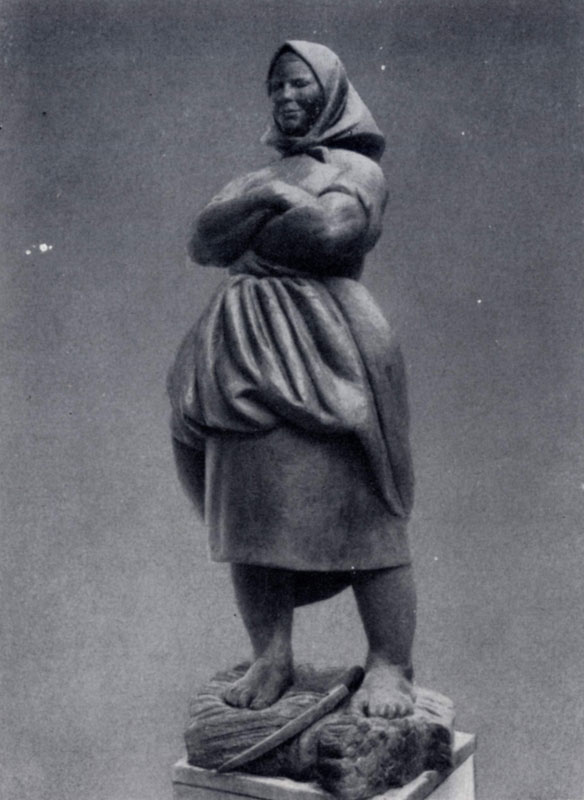 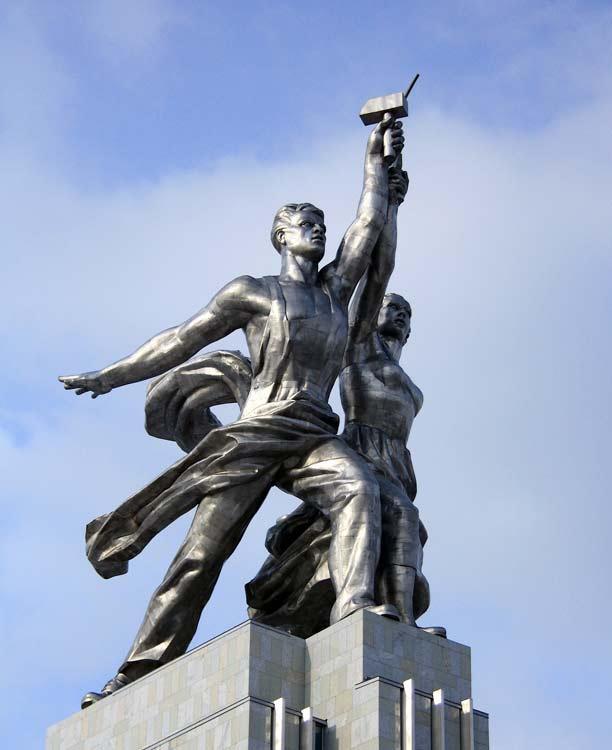 В. И. Мухина. Крестьянка. Бронза.
Мухина В.И. Рабочий и колхозница.
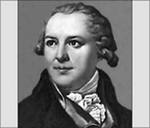 Шубин Федор Иванович (1740 – 1805)
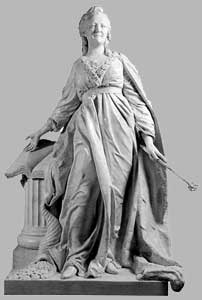 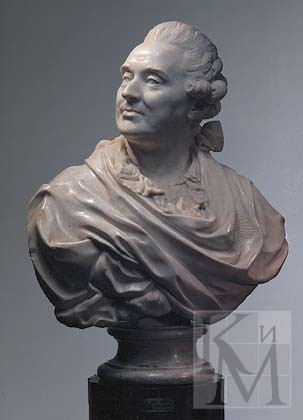 Мраморная скульптура Екатерины II работы Ф.И. Шубина
ШУБИН Федот Иванович Бюст А. М. Голицына
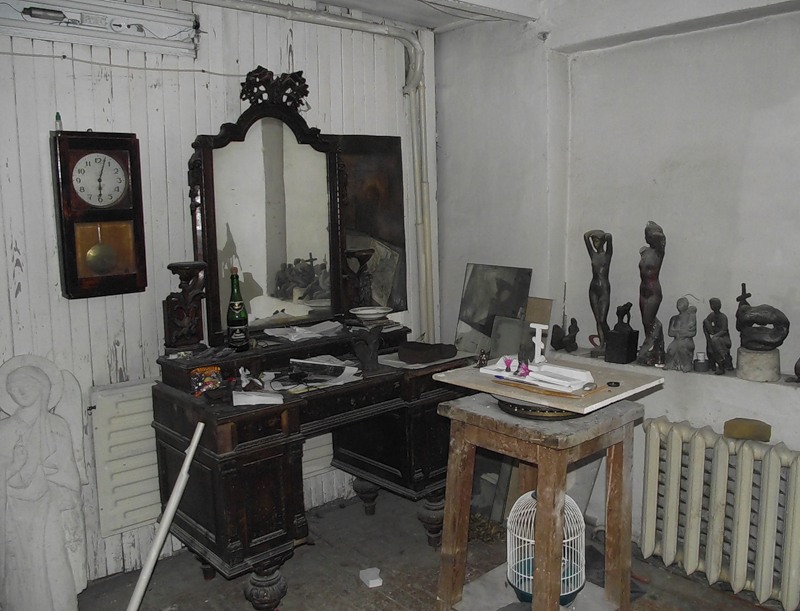 Разновидности скульптурных станков
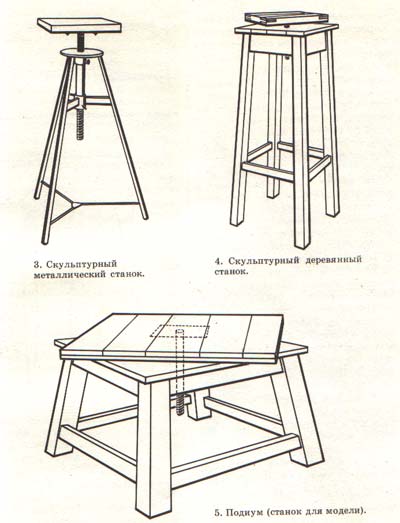 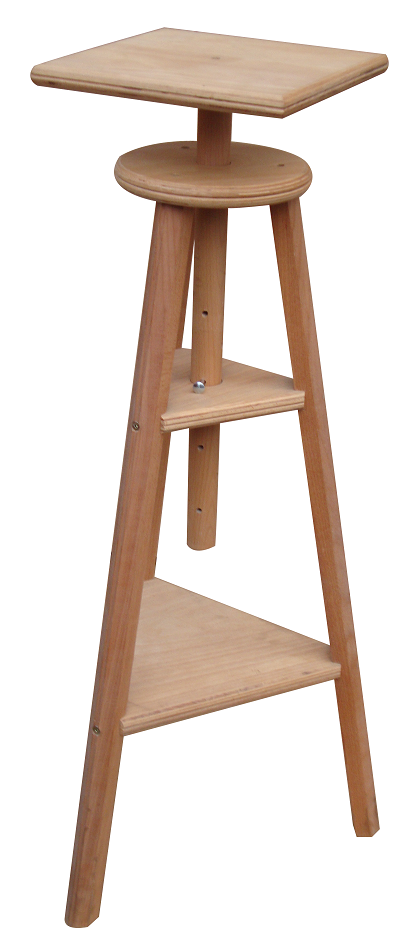 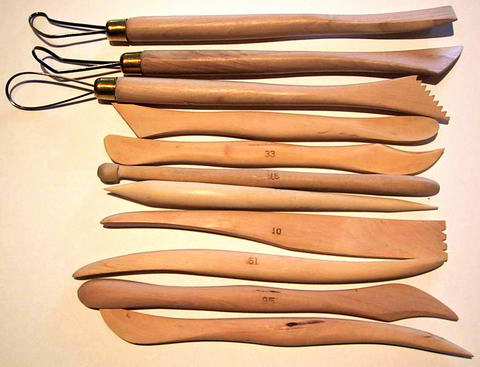 Разновидности каркасов
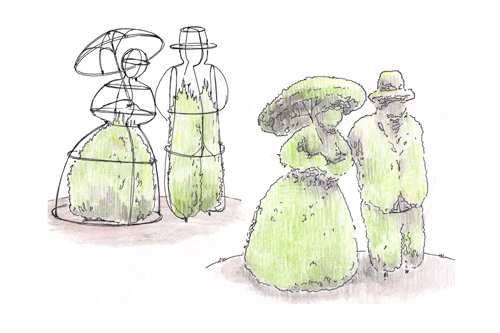 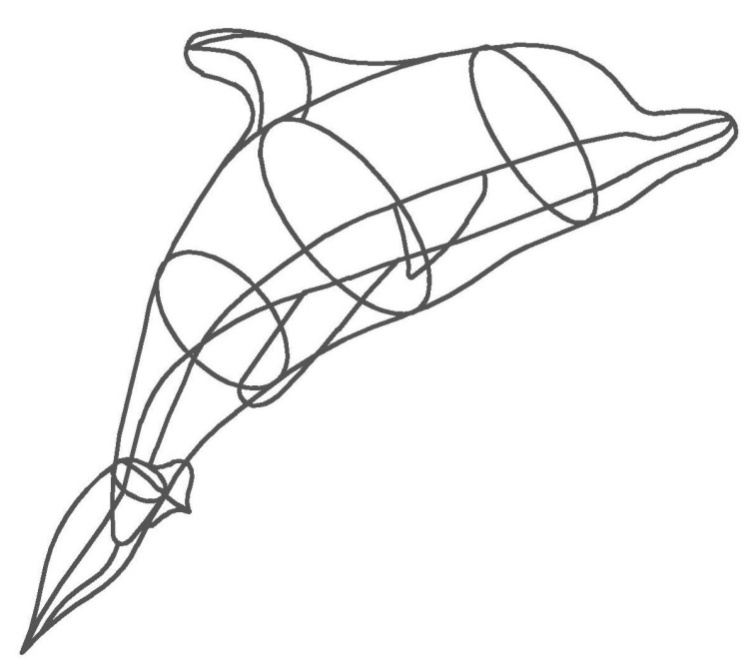 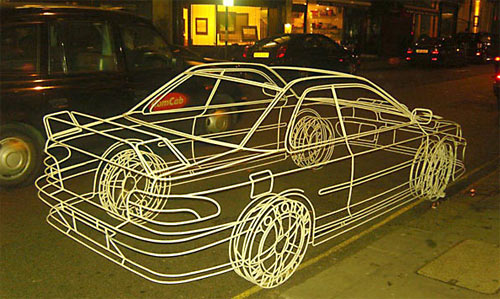 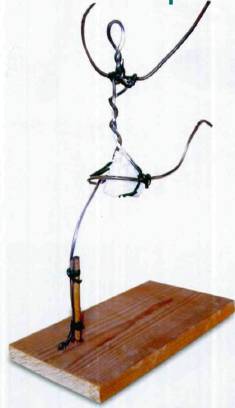 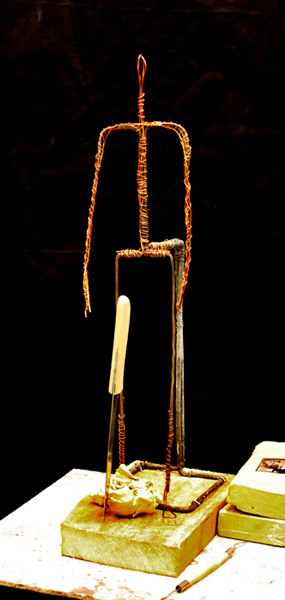 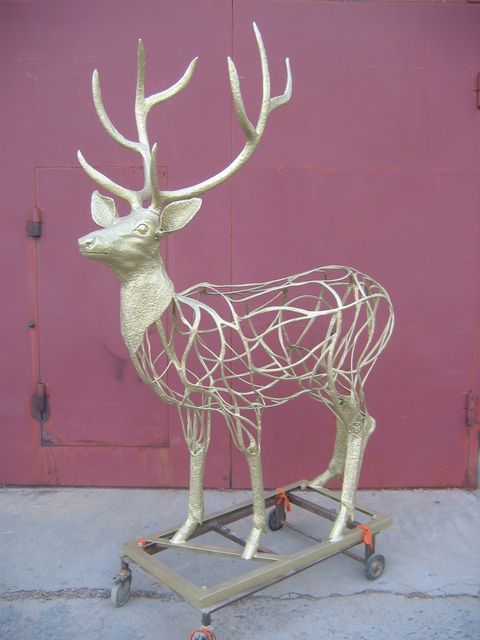 Спасибо за внимание!!!!
Приступаем к работе